Слова,
 которые творят чудеса
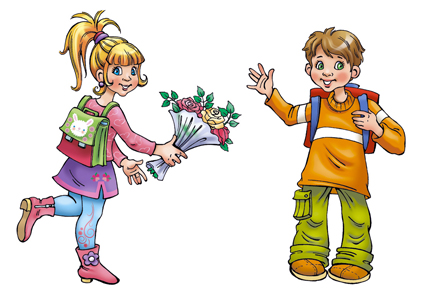 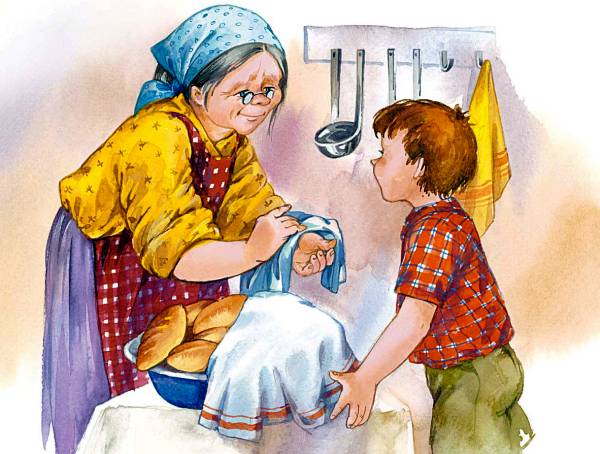 Есть слова, без которых в нашей жизни мы не можем обойтись.
Эти слова по-настоящему способны творить чудеса.
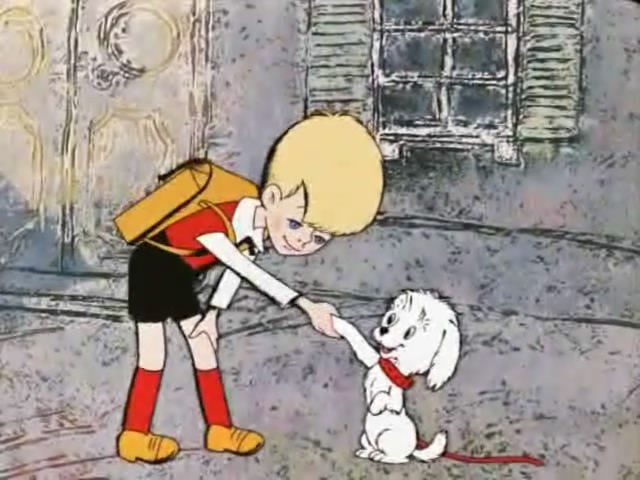 ЗДРАВСТВУЙТЕ
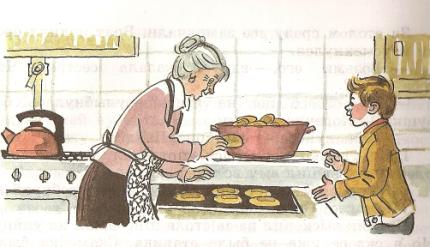 Мальчик, вежливый и развитый, Говорит при встрече: Здравствуйте
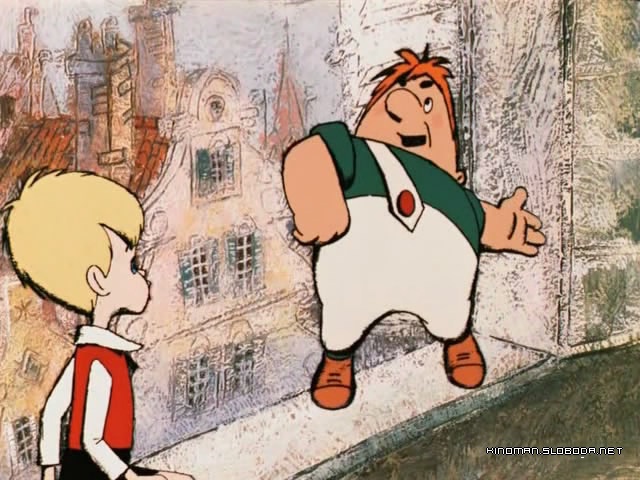 ПРИВЕТ
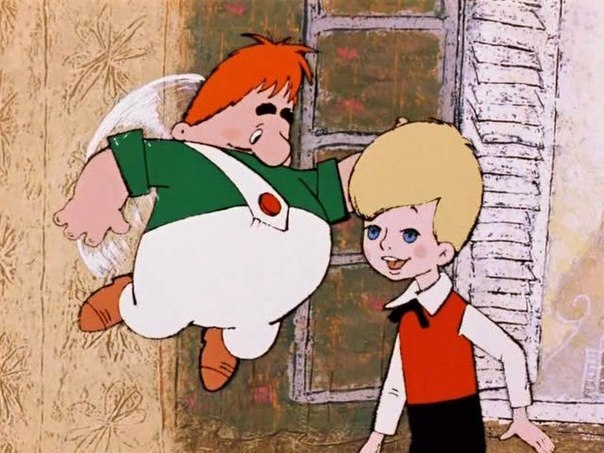 ДОБРОЕ УТРО
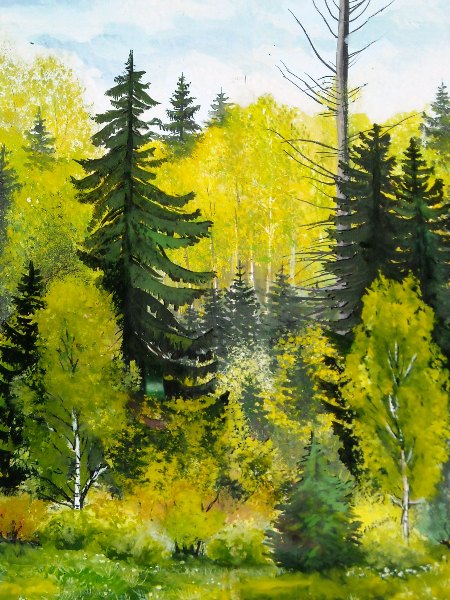 С добрым утром, лес зеленый!
С добрым утром, липы, клены,
С добрым утром, облака
И широкая река,
С добрым утром – золотистым,
Ясным солнечным, росистым!
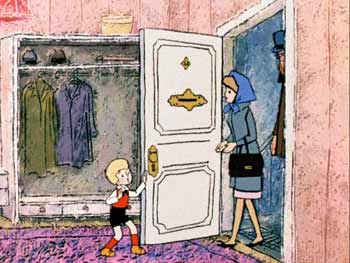 ДОБРЫЙ ДЕНЬ
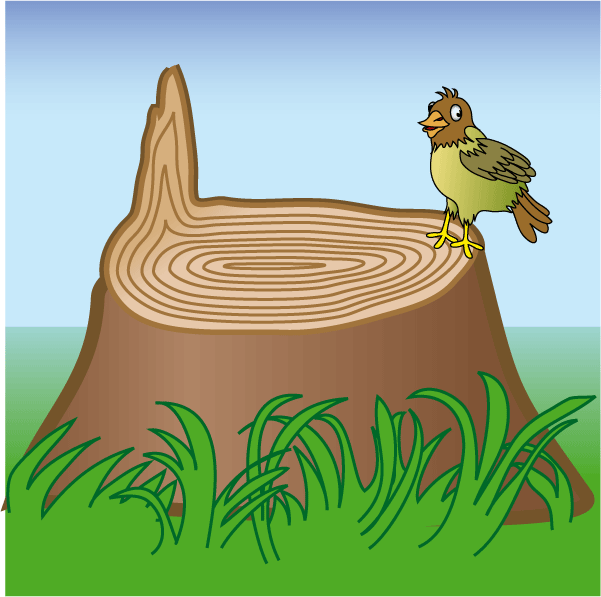 Зазеленеет старый пень, Когда услышит: «Добрый день»
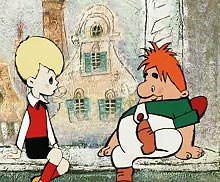 ДОБРЫЙ ВЕЧЕР
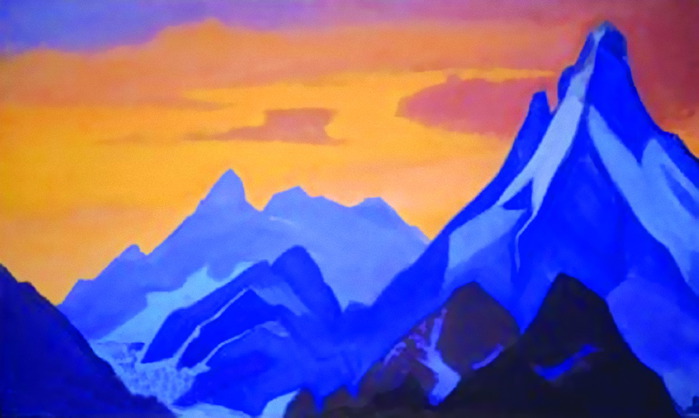 Если солнышко садится
По деревьям золотится
Говорим тогда при встрече
Всем знакомым: «Добрый вечер!»
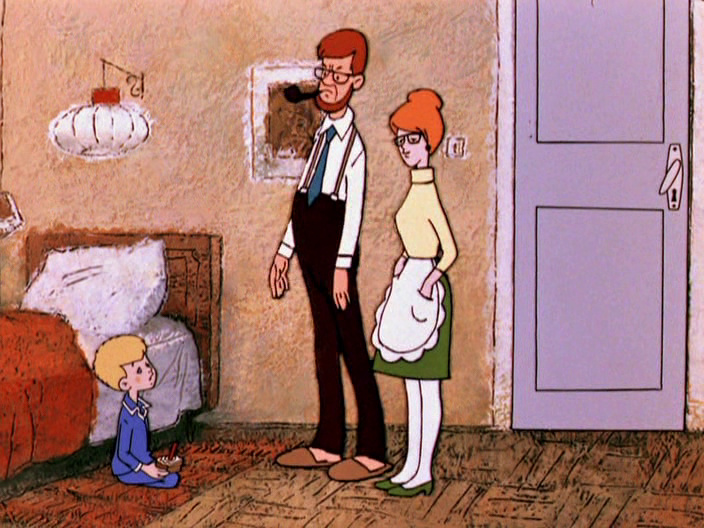 СПОКОЙНОЙ НОЧИ
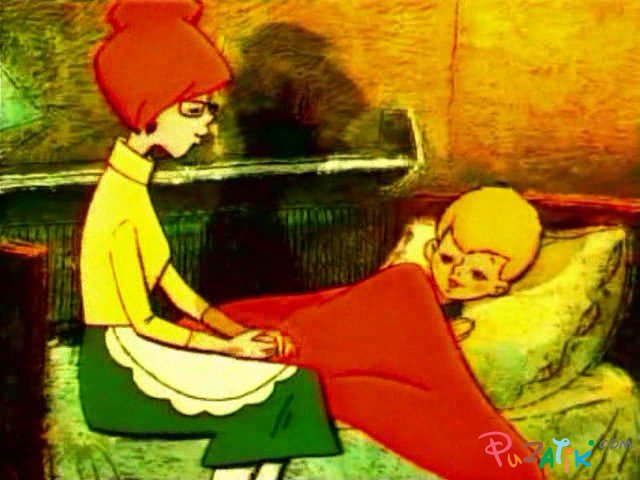 ПРИЯТНЫХ СНОВ
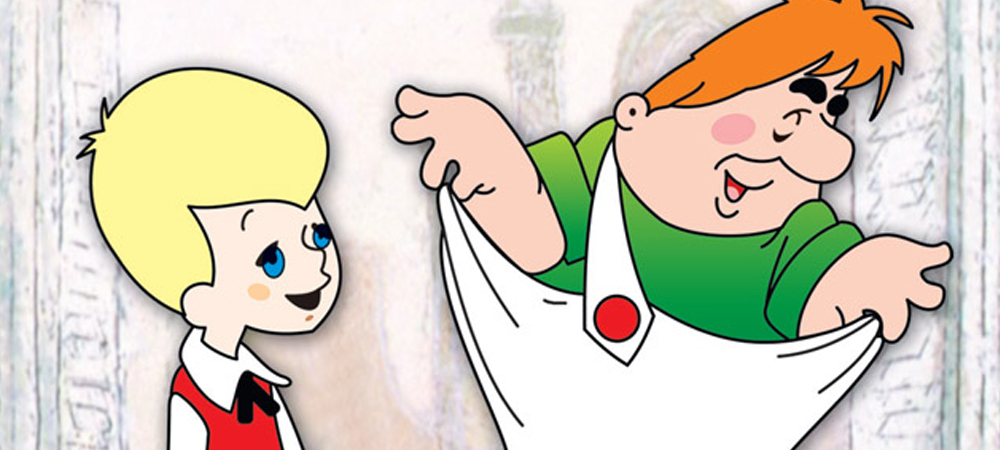 СПАСИБО
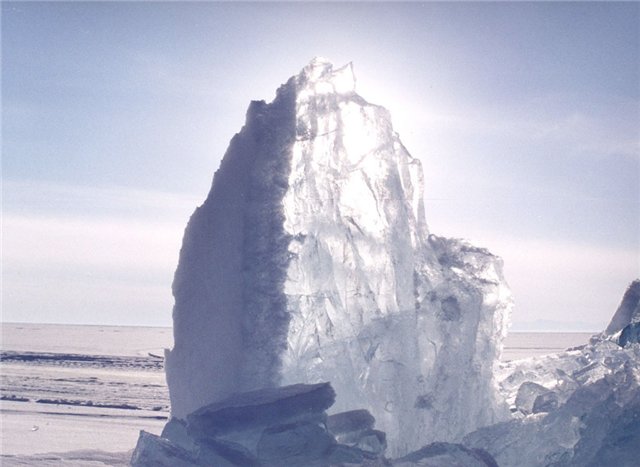 Растает даже ледяная глыба От слова теплого "Спасибо"
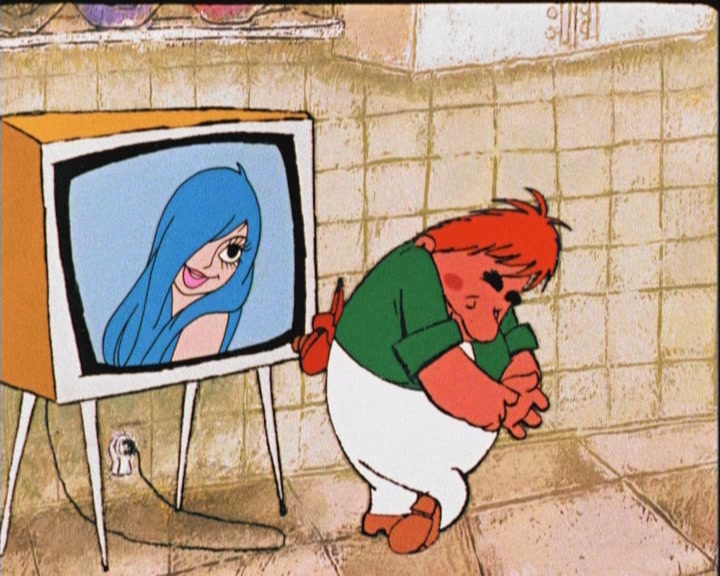 БЛАГОДАРЮ ВАС
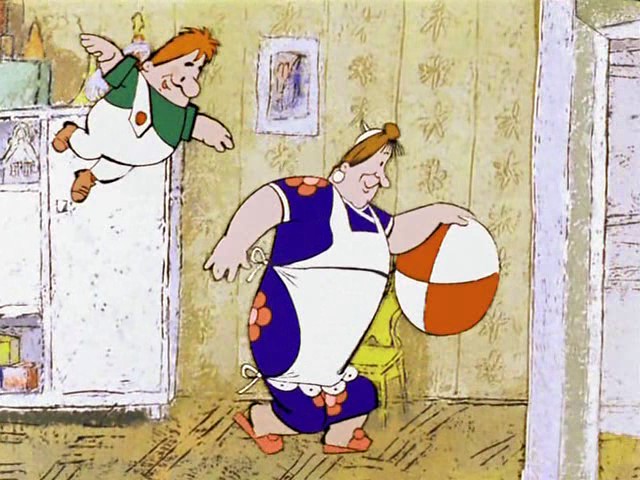 ДАЙ ПОЖАЛУЙСТА
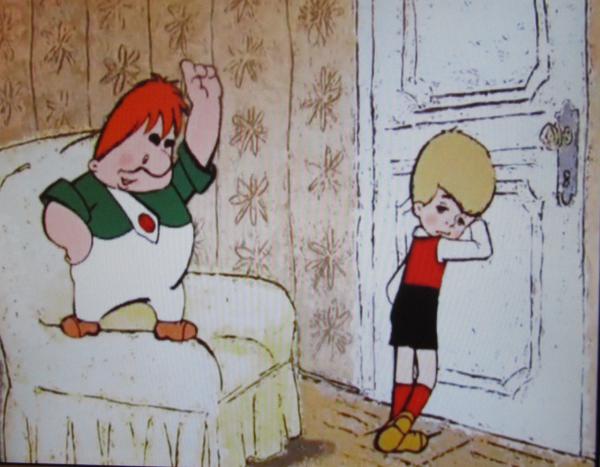 ИЗВИНИ
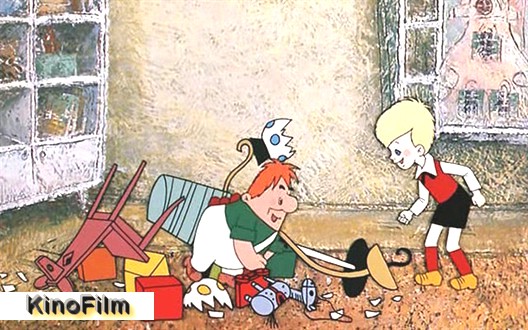 Когда нас бронят за шалости, Говорим: Прости, пожалуйста
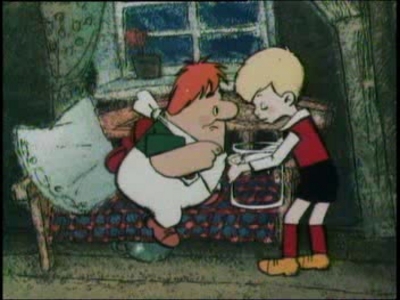 БУДЬТЕ ДОБРЫ
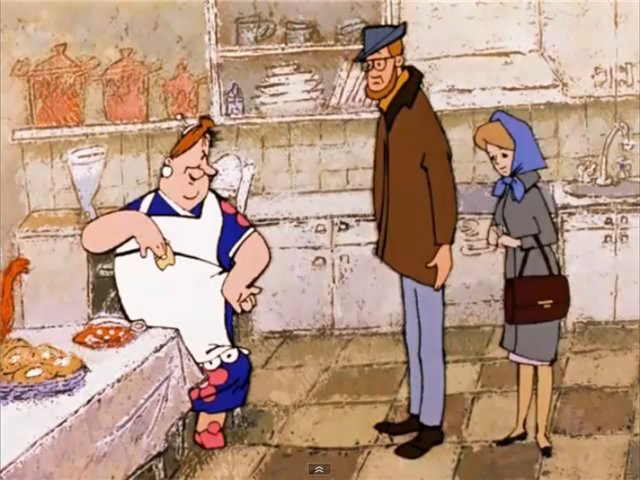 ПРИЯТНОГО АППЕТИТА
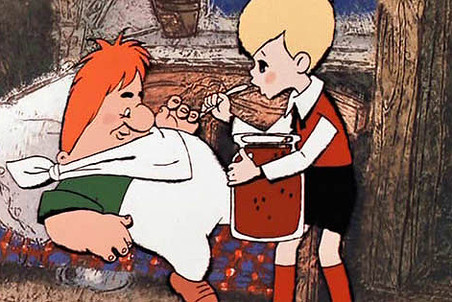 БУДЬ ЗДОРОВ
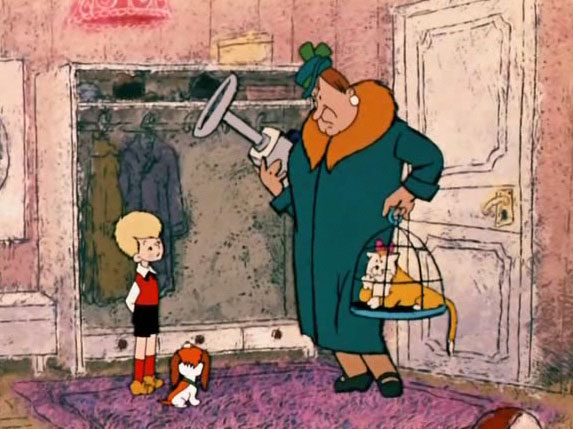 ДОБРО ПОЖАЛОВАТЬ
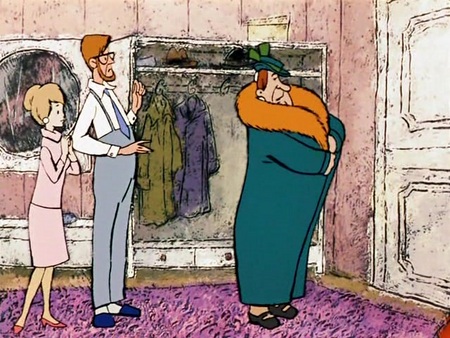 ДО СВИДАНИЯ
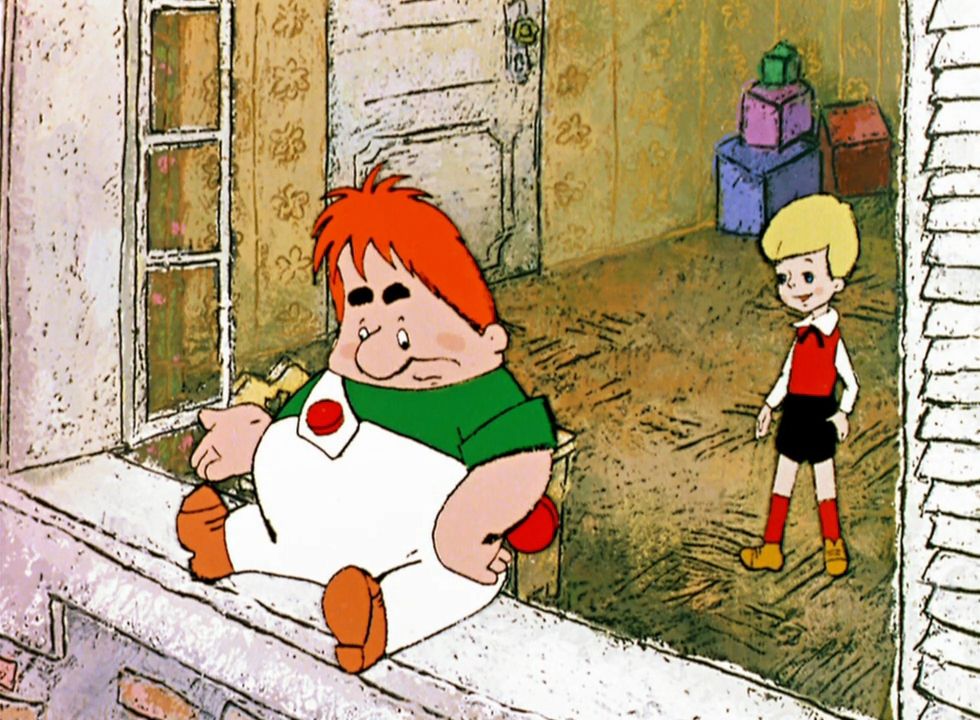 ПОКА
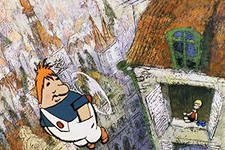 СЧАСТЛИВОГО ПУТИ
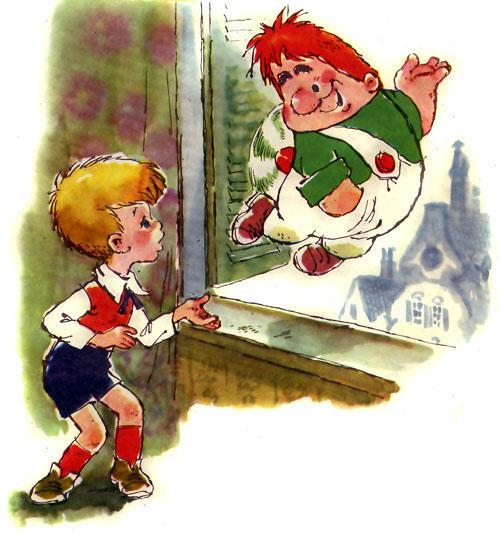 ВСЕГО ХОРОШЕГО
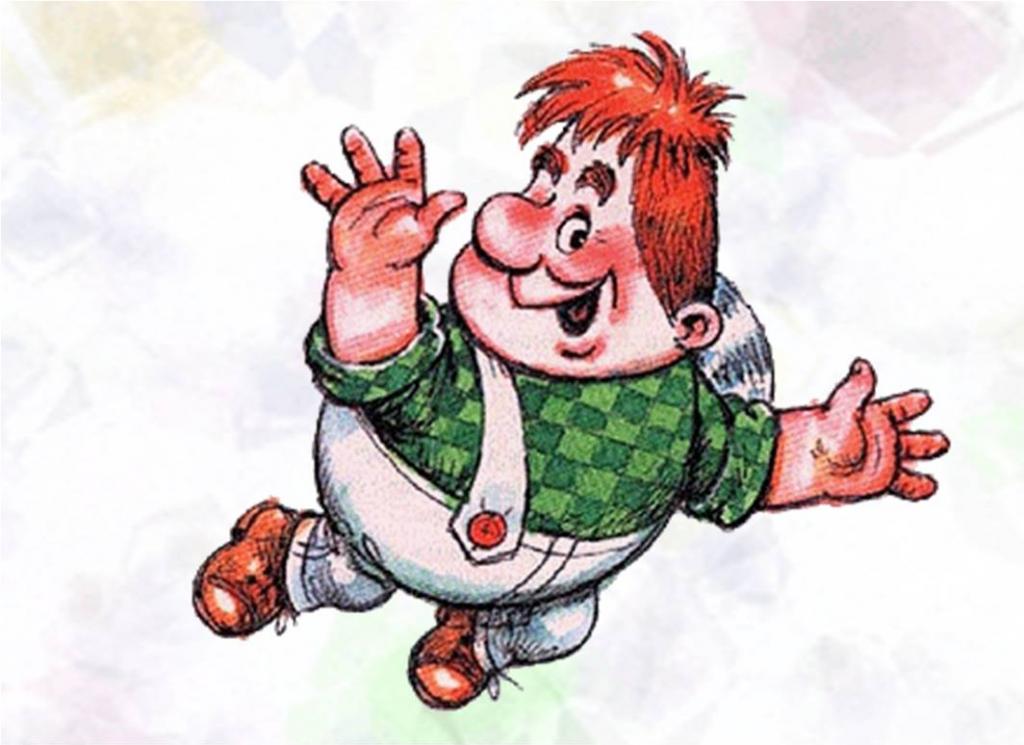 ДО ВСТРЕЧИ